BICEP2 and the Early Universe
B-modes the 1st 3 weeks
The new energy frontier
Albert Stebbins
Academic Lecture Series

Fermilab                                   2014-04-08
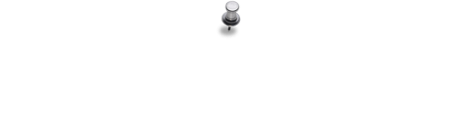 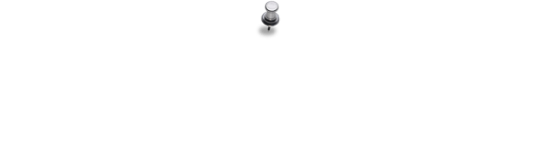 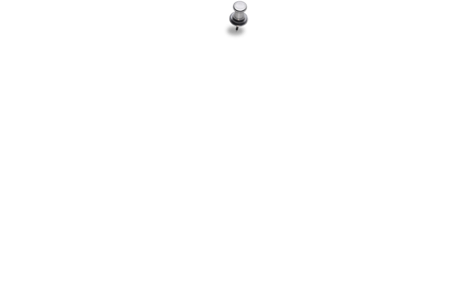 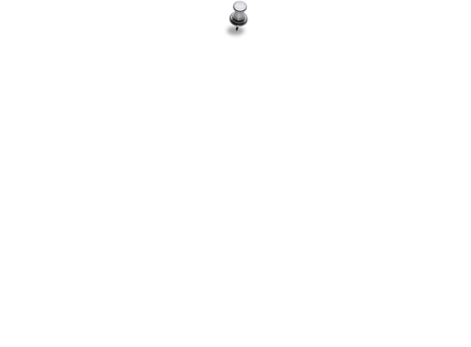 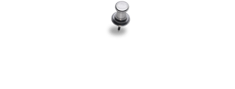 What Does All This Mean?
Not Swirly
Swirly
Joint Experimental-Theoretical Physics Seminar


Detection of B-mode Polarization on Degree Angular Scales with the BICEP2 
 Experiment at the South Pole

Abby Vieregg
 U. of Chicago

Friday April 11 4PM
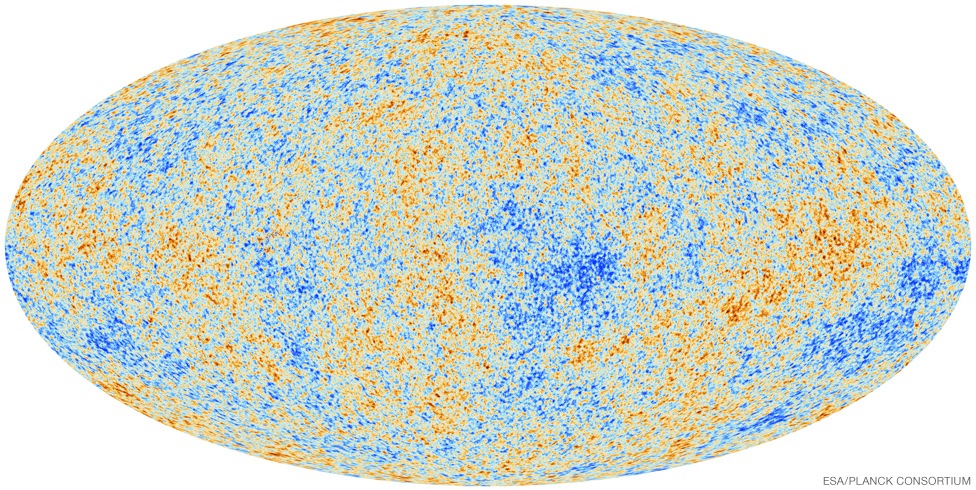 Cosmic Microwave Background
Temperature
COBE
Planck
WMAP
Angular Spectrum: Temperature
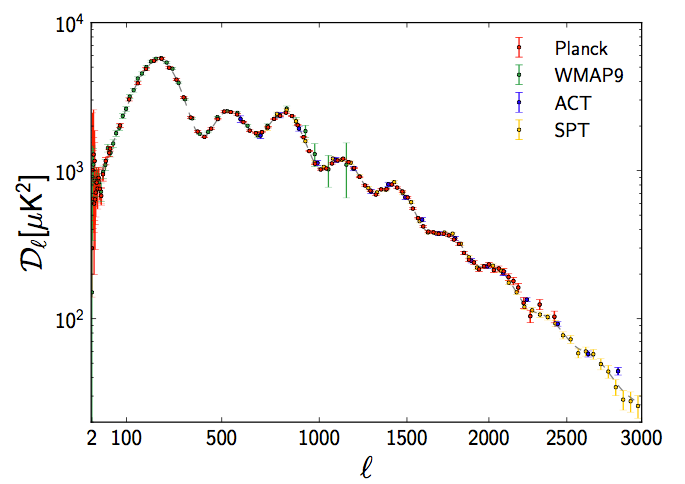 Spectra: After BICEP2
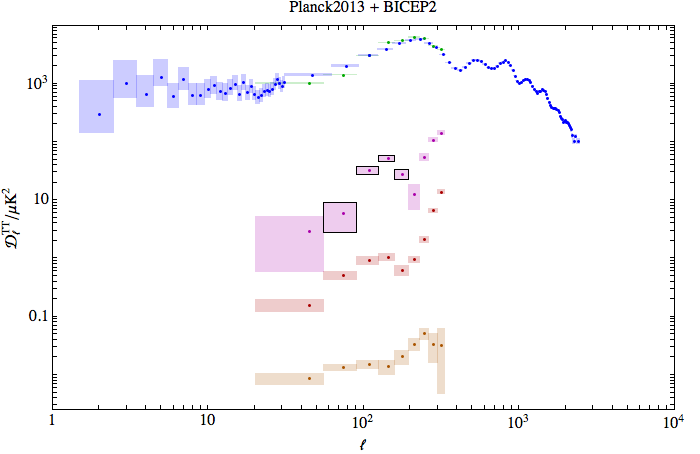 How to Describe the CMBR? Microscopic Description
Ea[x,t] ∝ ∫ dν ei2πνt ∫ d2ĉ ei2π ν ĉ∙x Ẽa[ĉ,ν]
in a small frequency bin:
⟨       ⟩∝(      )
Light are a collection of electromagnetic waves.
I intensity
Q,U linear polarization
V circular polarization
The interesting information is usually only in the time averaged 2nd moments of the E fields.
Expectation:
CMBR slightly linearly polarized
    I2»Q2+U2 » V2           Rees (1968)
Graphical Representation of Linear Polarization2d Symmetric Traceless Tensors
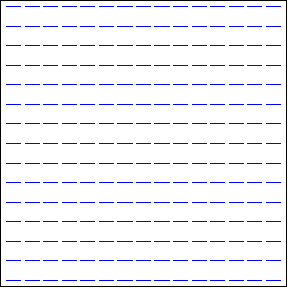 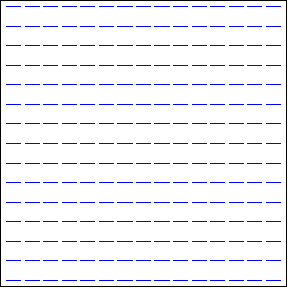 Q > 0
Q < 0
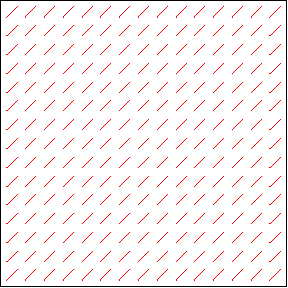 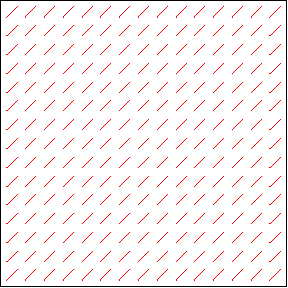 U < 0
U > 0
Linear Polarization Patterns
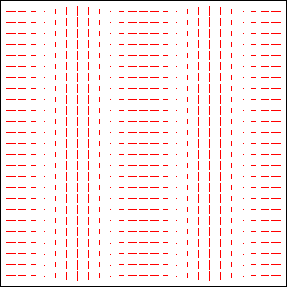 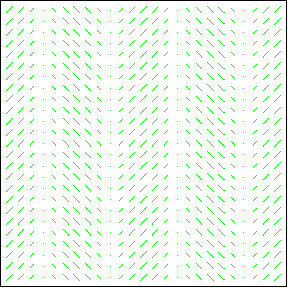 Q patterns
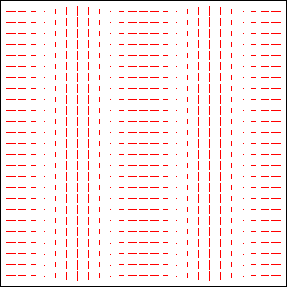 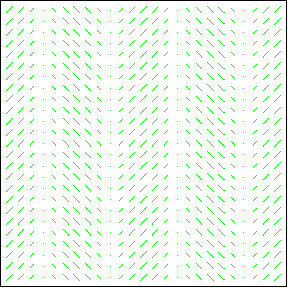 U patterns
k
k
90O
+45O
Linear Polarization Patterns
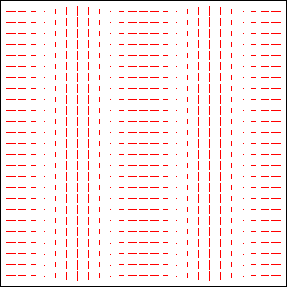 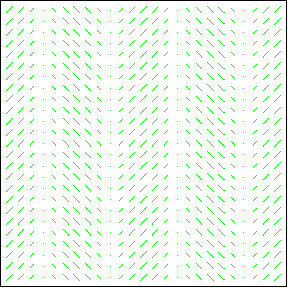 -45O
0O
0o-90o pattern
90O
+45O
scalar  pattern                    Stebbins 1996
gradient pattern  Kaminokowski, Kosowsky, Stebbins 1997
E-mode                       Seljak, Zaldarriaga 1997
Stebbins 1996        pseudo-scalar pattern
Kaminokowski, Kosowsky, Stebbins 1997                           curl pattern
Seljak, Zaldarriaga 1997                      B-mode
±45o  pattern
How to Describe the CMBR? Intensity and Units
or GW’s
In astronomy I[ĉ, ν, x,t] usually has units: ergs/cm2/sec/steradian/Hz
recall Poynting energy flux S=ExB/(8π)=|E|2/(8π)  (Gaussian CGS units)
radio astronomy: often convenient to define a Rayleigh Jeans Brightness temperature 
kTRJ = ½(c/ν)2I 
this gives the thermodynamic brightness temperature if hν≪kT,
theoretically it is most convenient to use the quantum mechanical occupation number 
nT[ν] = ½(c/ν)2I/(hν) = kTRJ/(hν)
for a blackbody n = nBB[ν,T] = 1/(e(hν)/(kT)-1) 
N.B.one can multiply E,B,V by ½(c/ν)2/(hν) to put them in dimensionless occupation number units: nT, nE, nB, nV
WHERE DOES THE POLARIZATION COME FROM?
Thomson scattering of temperature anisotropies.
Thomson Scattering
Thomson Scattering
Thomson Scattering and Polarization
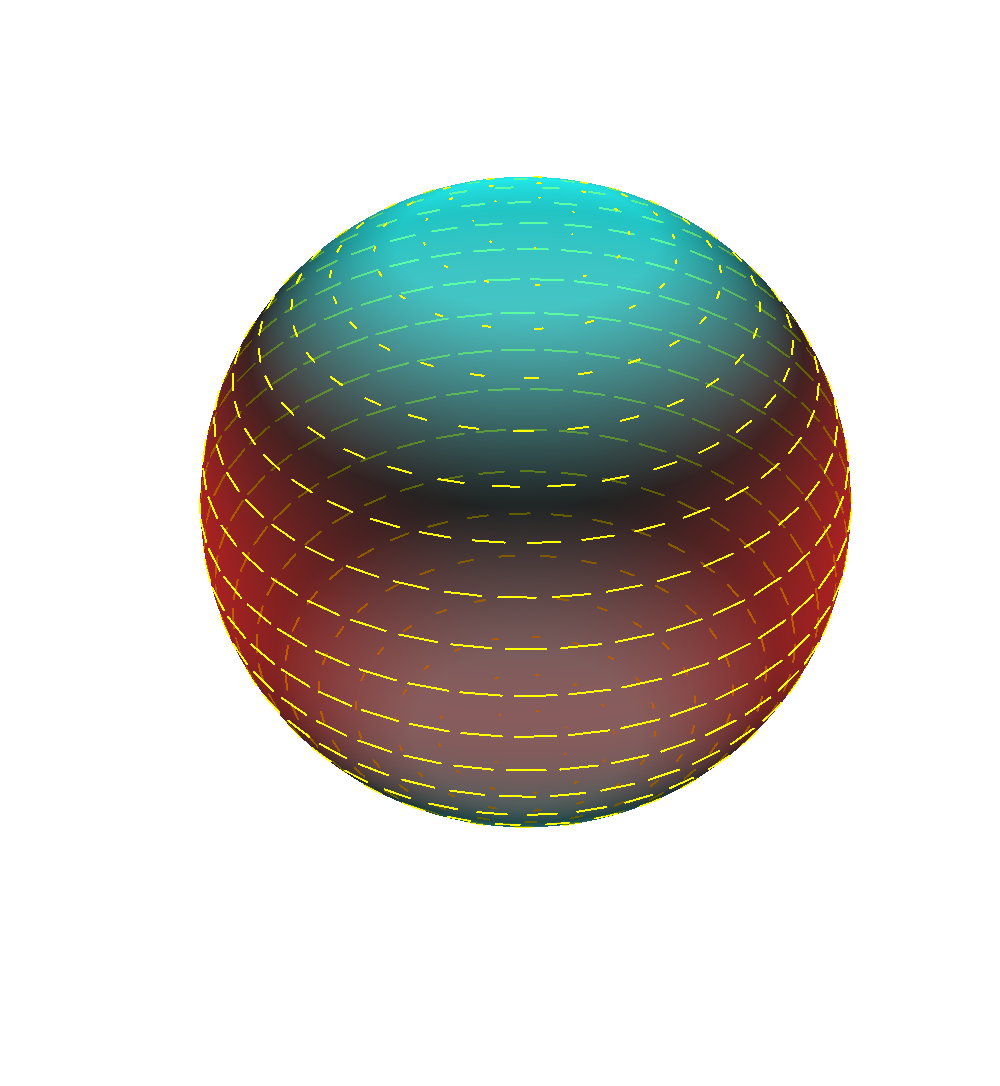 WHERE DO THE B-MODES COME FROM?
Thomson scattering of temperature anisotropies w/ non-zero helicity.
or lensing
How to Describe the CMBR? Macroscopic Description
On cosmological length and times-scales (millions to billions of light-years):
I[ĉ, ν, x,t], Q[ĉ, ν, x,t], U[ĉ, ν, x,t], V [ĉ, ν, x,t]
as we shall see V=0 is a good approximation.
Spatial Fourier transform, e.g.
I[ĉ,ν,x,t] =∑k ei k∙x Ĩ[ĉ,ν,k,t]
Angular decomposition: spherical harmonics
Ĩ[ĉ,ν,k,t] =∑ℓ∑m Y(ℓ,ℎ) [ĉ] Ĩ(ℓ, ℎ)[ν,k,t]
For each k, align “North Pole” of Y(l, ℎ) to k direction then ℎ gives helicity
as we shall see I(l, ℎ)=0 for |ℎ|>2 is a good approximation.
A simple Y(l,ℎ) decomposition of Q,U is not the best!
How to Describe the CMBR? Summary
Mode decomposed each Stokes parameter w/ “quantum numbers”
k spatial dependence
ℎ helicity: =0 scalar, =1 vector, =2 tensor, …
ℓ angular wavenumber
Polarization Pattern from Helicity 0 Brightness Pattern
Always E-modes
Polarization Pattern from Helicity 1 Brightness Pattern
Mixture of E&B modes
Polarization Pattern from Helicity 2 Brightness Pattern
Mixture of E&B modes
WHERE DO THE TEMPERATURE ANISOTROPIES COME FROM?
Motion of baryons associated with metric perturbations
General Relativity
Metric geometry
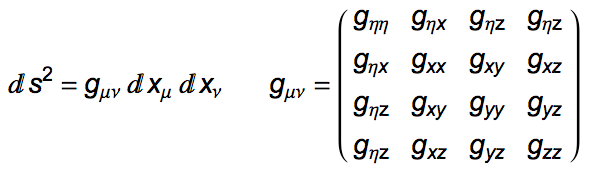 10 free functions reduced by 4 to 6 by coordinate freedom
Can decompose according to helicity (2scalar+2vector+2tensor)
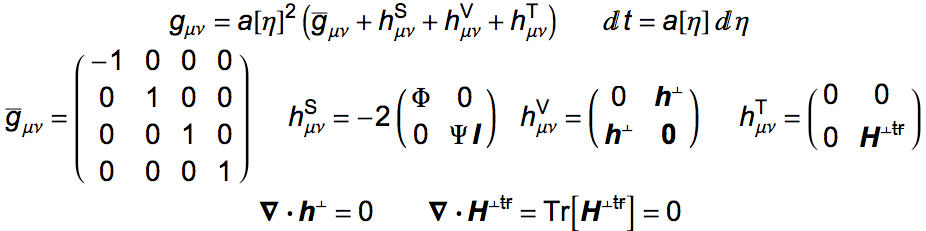 Dynamics: Einstein’s Eq’s:  Gμν=8πG Tμν
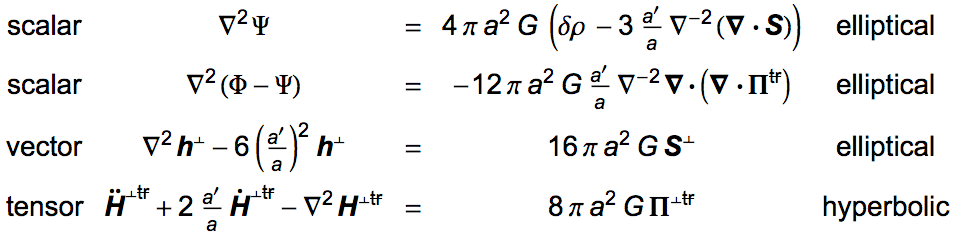 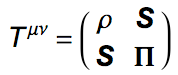 Scalar, Vector, Tensor Motions
  h=0,
  h=±1, 
  h=±2
Tensor Motions
  
  h=±2
WHEN/WHERE DID THIS  SCATTERING HAPPEN?
Require sufficient but not too much scattering:
 recombination z=1000
reionization z=10
z
CMBR Visibility Function
e-τdτ/dz
Details matter for polarization
Physics simple: ~Saha equilibrium
That we know all all the details is verified by the good fit of the angular temperature spectrum!
WHERE DO THE MOTIONS/METRIC PERTURBATIONS COME FROM?
They must come from  early in the history of the universe: inflation.
Polarizations are correlated on scales larger than the naive horizon at recombination
Inflationary Paradigm
Solution to causality problem: make horizon bigger: Guth, Starobinsky, Linde, …
At some early time in past p/ρ<-⅓
p≅-ρ is a natural value for scalar fields 
ρ=½(∂ϕ/∂t)2+½(▽ϕ)2+V[ϕ]
p=½(∂ϕ/∂t)2+½(▽ϕ)2-V[ϕ]
uniform ϕ: ∂2ϕ/∂t2+3H ∂ϕ/∂t+V’[ϕ] =0
slow roll: ε=(V’[ϕ]/V[ϕ])2/(16πG)≪1   η=V’’[ϕ]/V[ϕ]/(8πG)≪1
slow roll: ∂ϕ/∂t≅-⅓H-1V’[ϕ]  H2≅8πGV[ϕ]/3
 flat potential: p/ρ≅-1+⅔ε
Inhomogeneities
Quantum fields fluctuate in (highly) curved space-time
deSitter space: TH=H/2π
fluctuations in scalar modes: inflation: δϕ 
fluctuation in tensor modes: δgμν
(δΦ)[k]2 ≅ (8πG)2 V[ϕ] / (16ε) ∝  kns-1
(hGW)[k]2 ≅ (8πG)2 V[ϕ]  ∝ knt
ns≅1-6ε+2η≅0.96±0.02     nt≅-2ε    r≅16ε
Constraints on Inflation
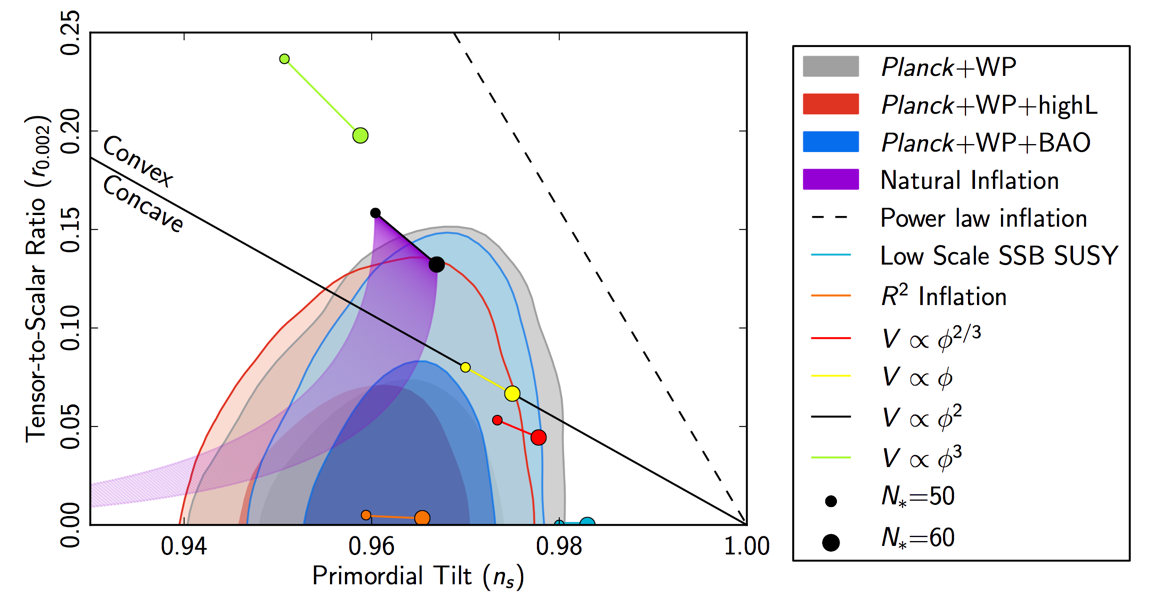 PLANCK 2013    +    BICEP2   +    varying ns
WHERE DOES THIS MEAN FOR PHYSICS?
Many things
Physics Take Aways
Most direct measurement of dynamical gravitational modes (tensor gravity waves) to date.
Basis phenomenology of simplest inflation models seems to work ε ～ η  r ～ 16 ε～ 4 (1-ns)
Energy scale of inflation firmly close to the GUT scale V[𝜙] ～ (5 1016 GeV)4
Gravity (waves) appear to have quantum fluctuation.
Large field excursions, Δ𝜙 ≳ Mpl, seem inevitable.
Normal field theory seem to work close to Planck scale
No sign of large gravitational corrections.
How Do We Confirm And Further Test This Result?
The Plan (Dodelson 2014)
Direct Confirmation
Improve errors or r. and ns
Measure nt 

 CMB:  Planck 2014, SPIDER, SPT+++, Stage 4 CMB 
Look for wiggles
Look for gravity wave on much smaller scales.
Wiggles
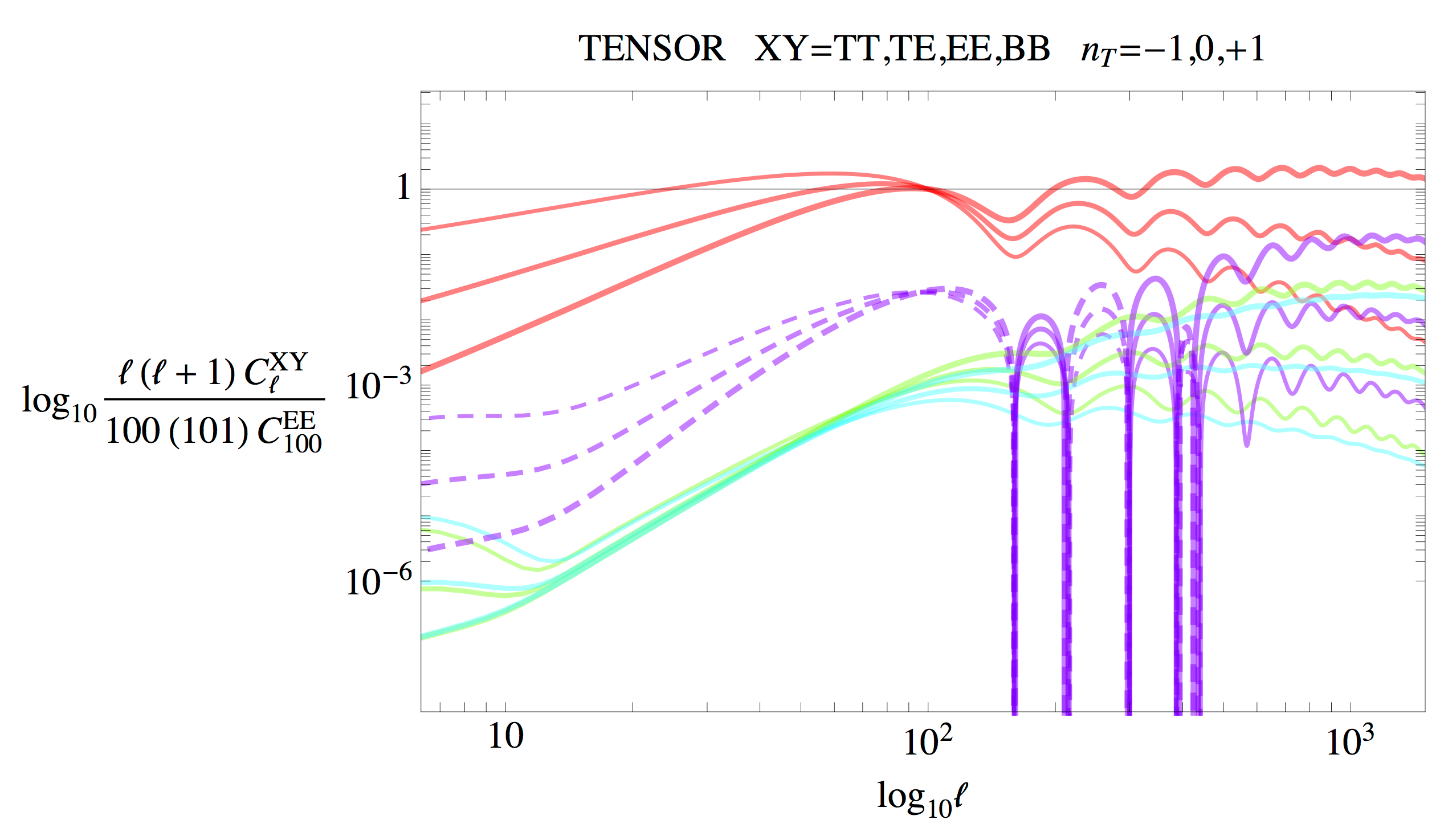 TT
TE
EE
BB
Proves tensor wave nature and primordiality
N.B. This is hidden in the scalar CMB
Interferometric Detection of Primordial Gravitational Radiation
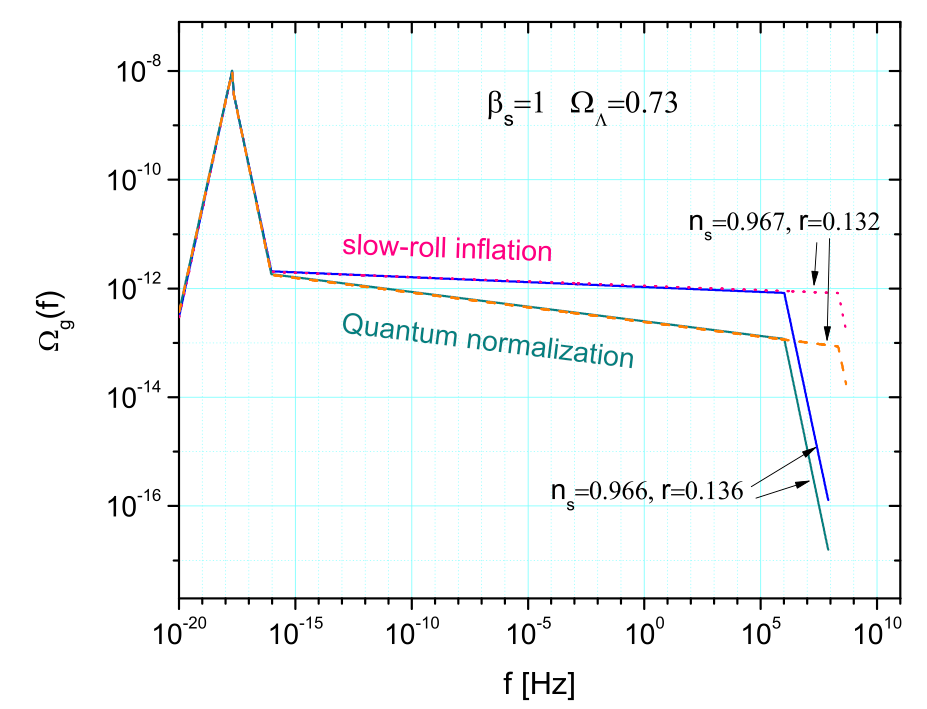 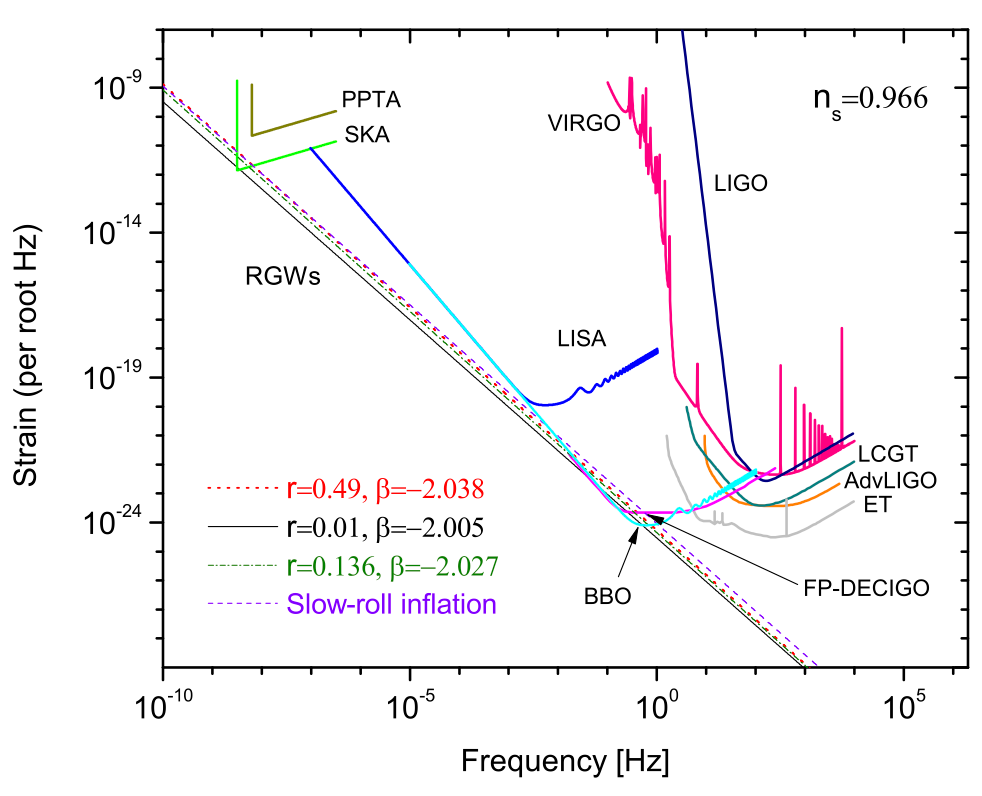 Interferometric Detection of Primordial Gravitational Waves:
Spectral Index: nT
nT=2β+4
nT=2β+4
Interferometric Detection of Primordial Gravitational Radiation
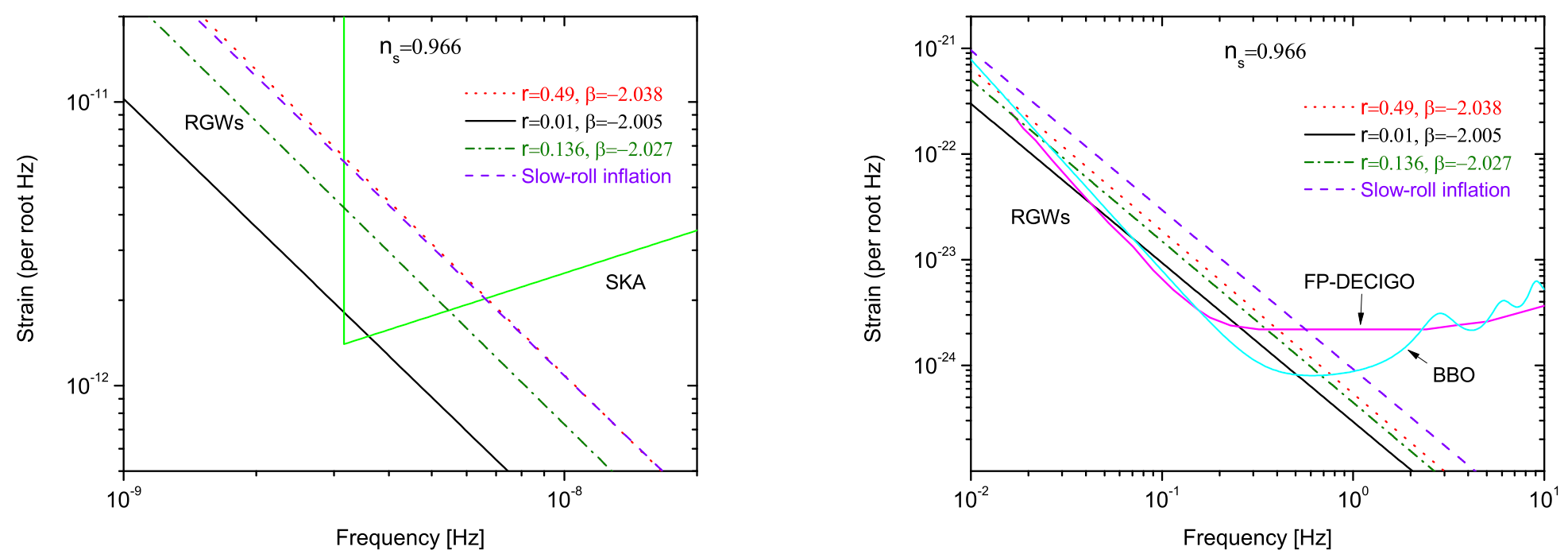